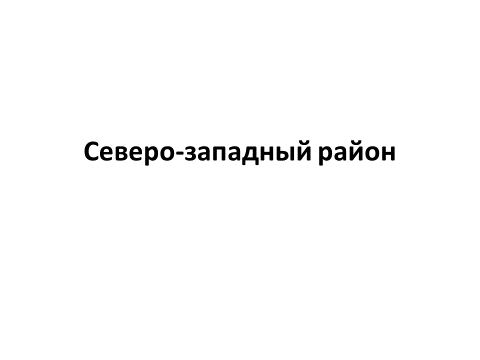 Что мы знаем о Северо-Западе:
Санкт-Петербург (основанный в 1703 г. Петром I)
В 1712-1728 и 1732-1918 гг. – столица России
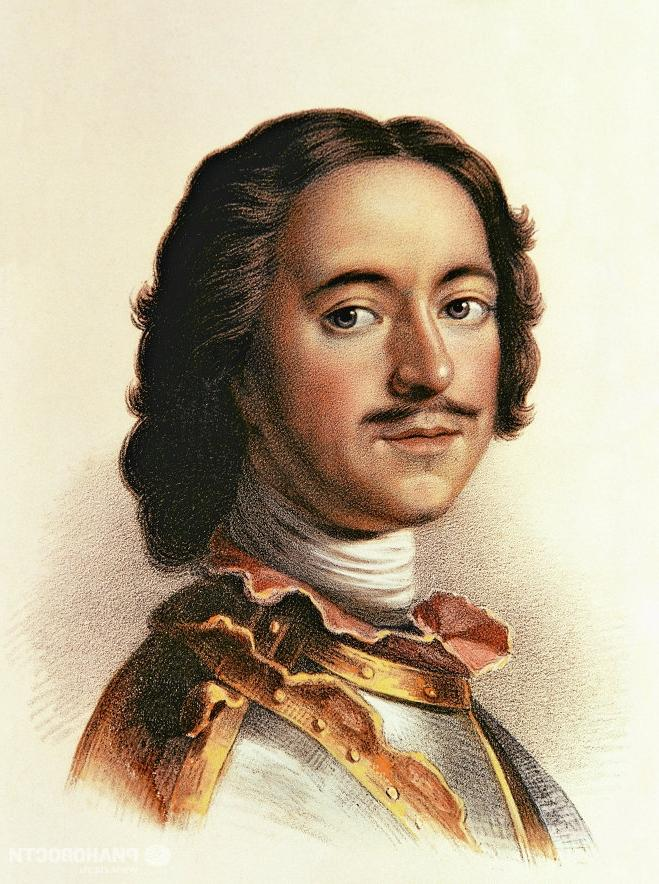 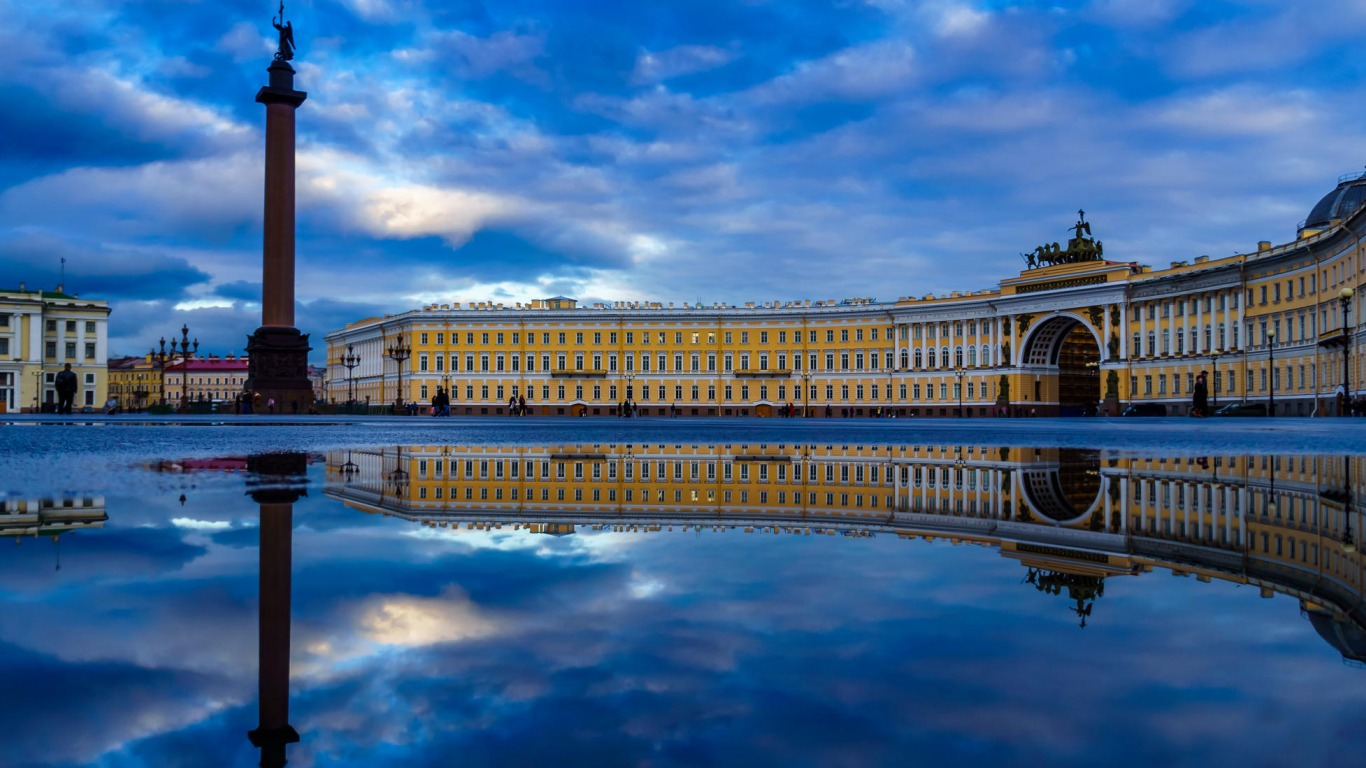 Великий Новгород и Псков-
Древние русские города. Центр балтийской торговли (XI-XV в.)
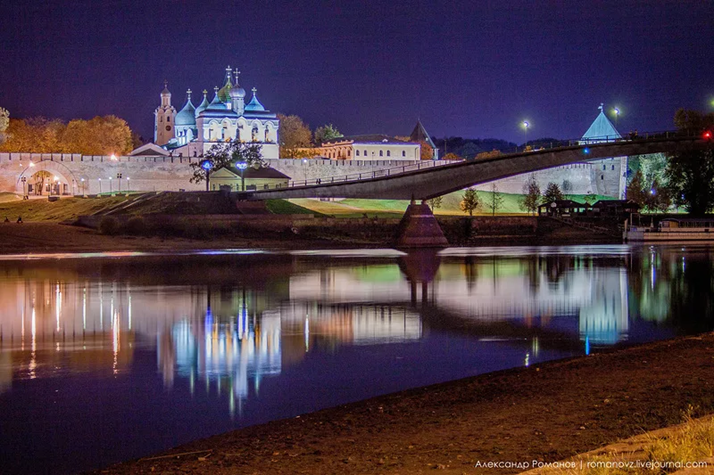 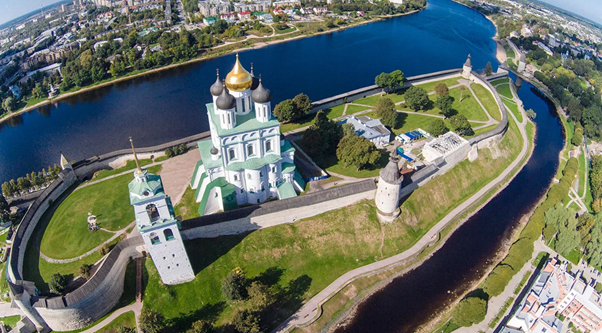 Калининград-
Центр единственной в России обособленной области, граничащей только с зарубежными государствами. (С какими государствами граничит Калининград?)
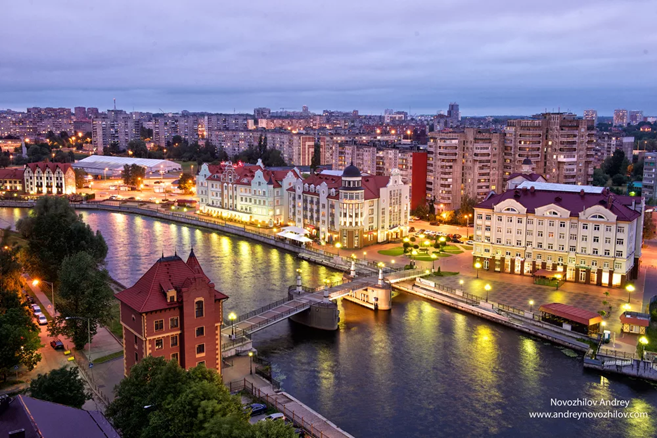 Балтийское море -
выход России на основные морские перекрестки мира.
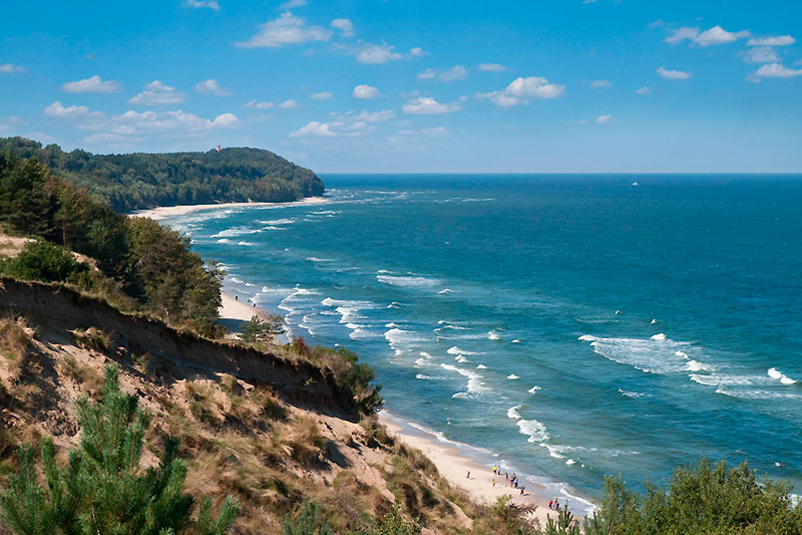 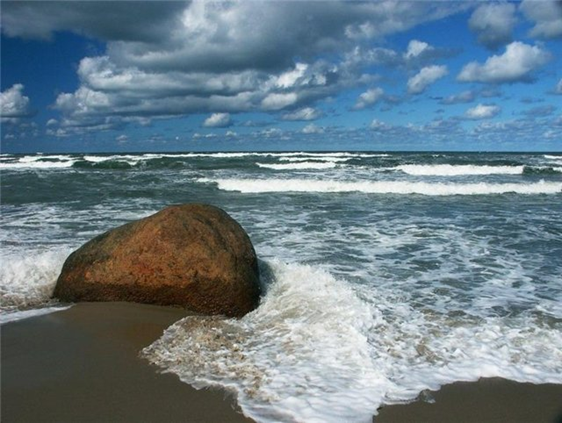 Ладожское и Онежское озеро
входят в пятерку крупнейших в России. (Покажите озера на карте?)
                 Ладожское                           Онежское
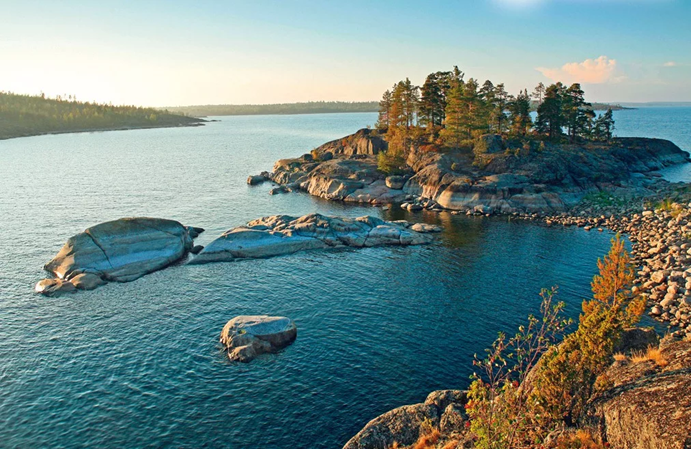 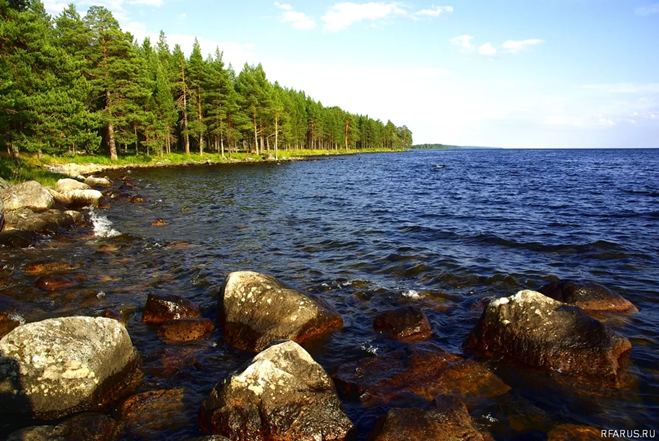 Лен – «северный шелк».
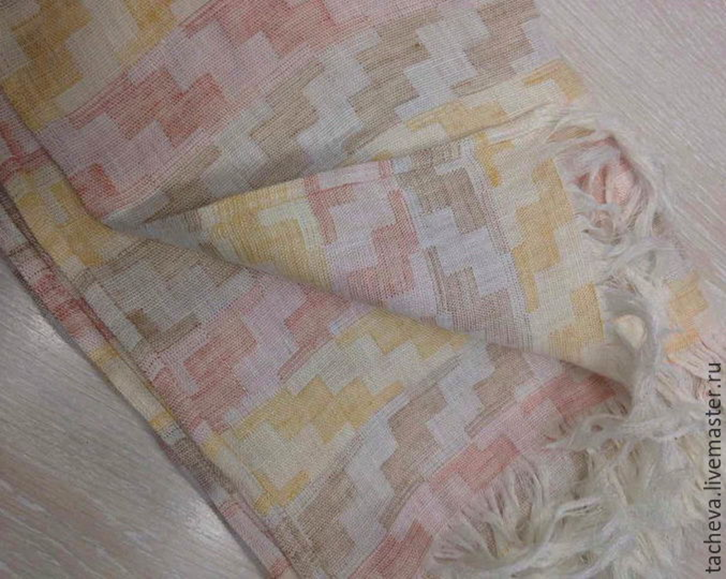 Янтарь – 90 % мировых запасов.
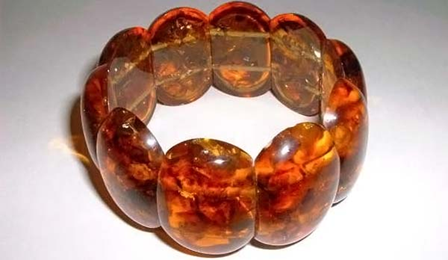 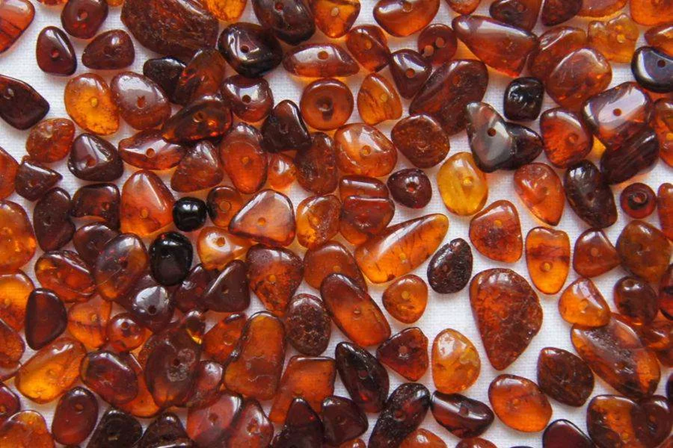 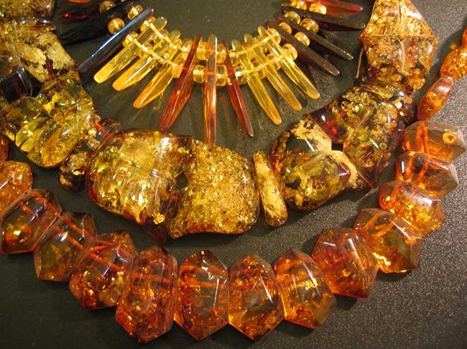 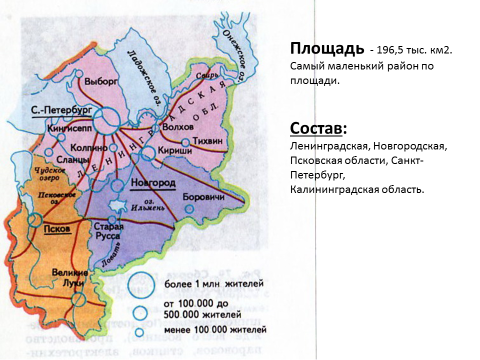 Особое географическое положение.
Приморское  положение, омывается Финским заливом Балтийского моря.
Выход к Балтийскому морю (важнейший морской путь).
Соседство с европейскими государствами (какие?), и развитыми экономическими районами (какими?).
На протяжении двух столетий г. Санкт-Петербург являлся столицей России.
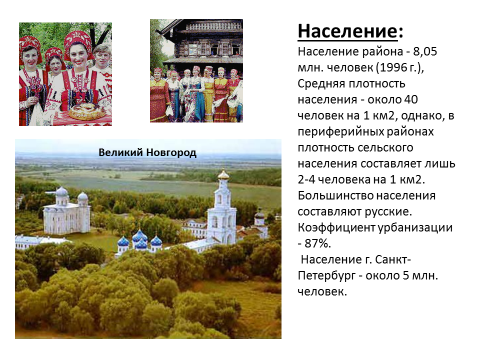 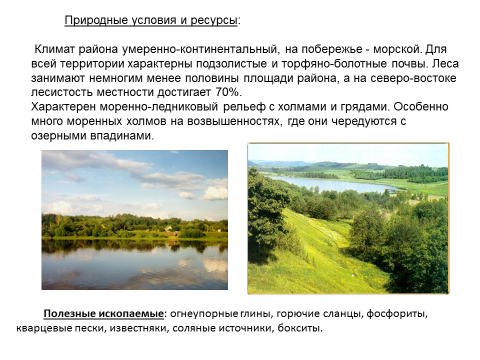 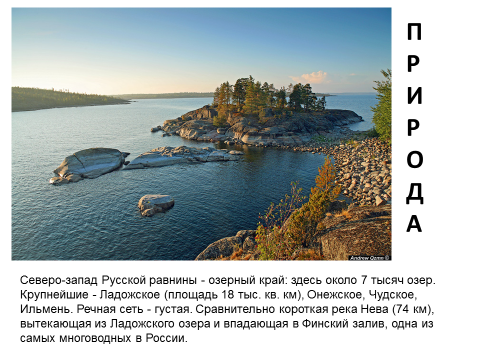 ПРАКТИЧЕСКОЕ ЗАДАНИЕ.

Выполните практическую работу на контурной карте 
а) выделите границу России красным цветом, границу районов – простым карандашом;

б) подпишите названия соседних государств, районов, субъектов РФ.

в) обозначьте крупные природные объекты района (каналы, озёра,  водохранилища, реки).
Д/З   п.19